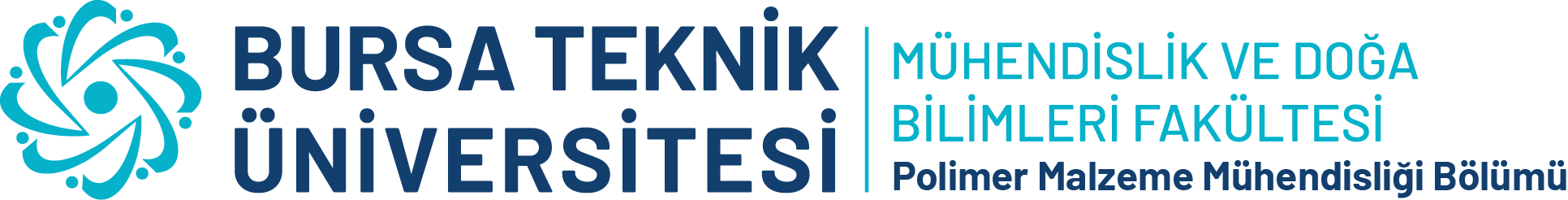 TASARIM ÇALIŞMASININ BAŞLIĞI
Öğrenci Adı SOYADI Öğrenci no 
Danışman: Unvan Adı SOYADI
ÖZET
Bu kısımda tasarım çalışması ile ilgili özet bilgi verilir.
BAŞLIK
Tasarım çalışmasının sunulduğu kısımdır.




POSTERİN HAZIRLANMA KURALLARI:

Posterin boyutu 70x90 cm olmalıdır. 
Metin puntoları en az 18 punto olmalıdır. 
Başlık puntoları en az 28 punto olmalıdır.
Metinler iki yana yaslı olmalıdır. 
Tasarım çalışmasında kullanılan kaynaklardan en az 3 tanesi posterin sonunda kaynakça bölümünde APA formatında yazılmalıdır.
KAYNAKÇA
[1]
[2]
[3]